Are you ready to …..finish Middle School?
8th Grade Registration
Middle School Course Catalog
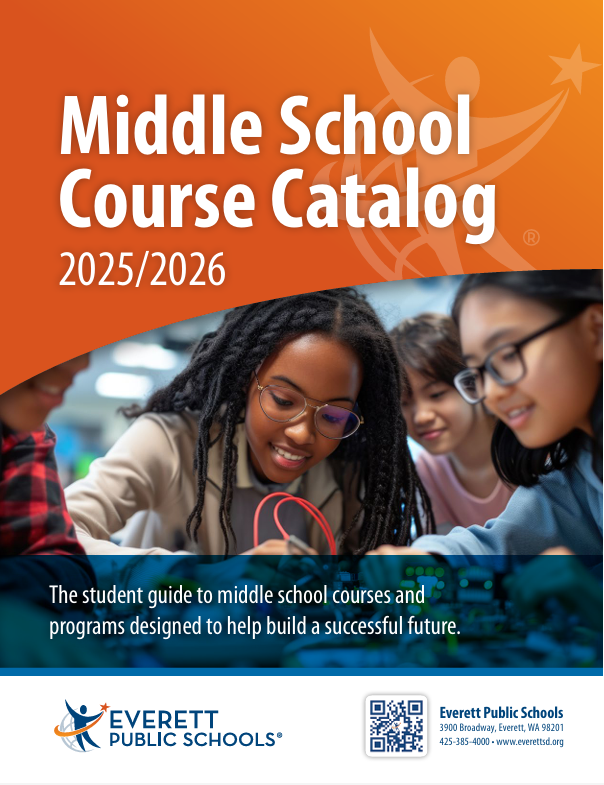 - Digital copy available on 7th to 8th grade registration page

- Go to:
- Eisenhower Middle School’s website
	- Counseling
		-Middle School Course Catalog 2025/2026
Live it, love it!
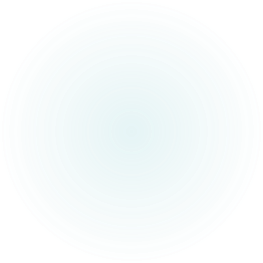 8th Grade Plan
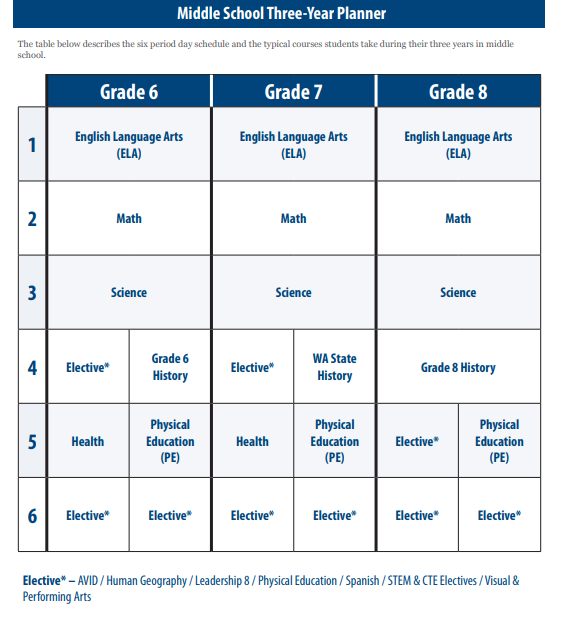 All Year Classes
English
Math 
Science
History
Semester Classes
3 semesters of elective classes
OR
4 semesters of elective classes (if you are choosing 2 yearlong electives such as Band & Spanish 1)
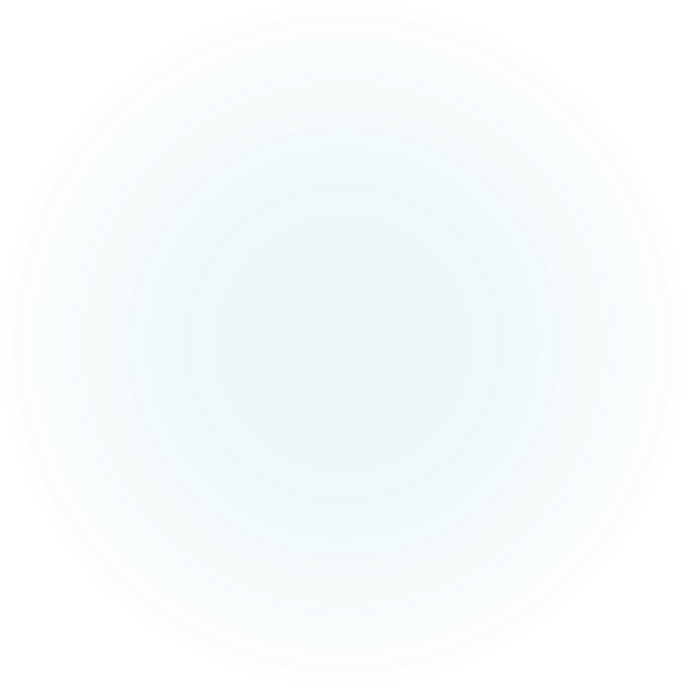 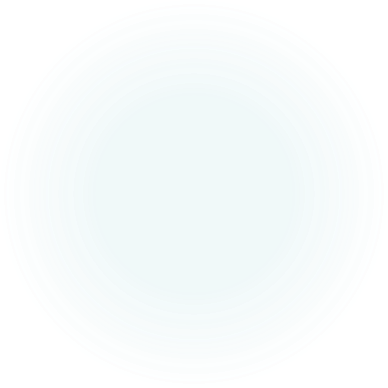 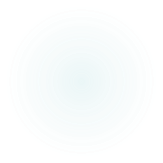 HS Graduation Requirements (page 9 of course catalog)
HS Schedule:

6 Class Periods/Day

Each semester class is worth .5 credits.  Total of 6 credits earned per year.


6 Credits x 4 Years =
24 credits
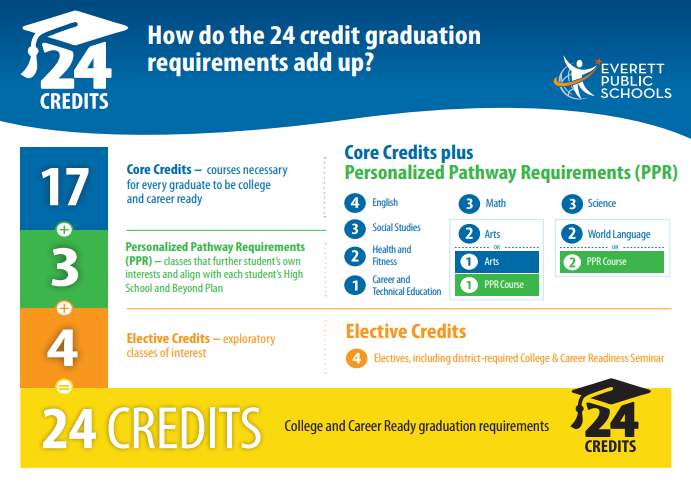 Earning HS Credit in Middle School
Everyone can earn .5 credit.


Ability to earn H.S. credits in 8th grade.
Core Content Choices
English 8​
 Pre-AP English 1 (HS Credit)​
​
 Math 8​
 Algebraic Concepts (HS Credit)​
 Geometry in Application (HS Credit)​
​
 Science 8​
 Coordinated Science (HS Credit)

 History 8 – Required for all students
English
Math
Science
Social Studies
[Speaker Notes: Linda]
Class Options for 8th grade
English
6th Grade English	         Honors English (7)

7th Grade English             Honors English (8)

8th Grade English              Pre-AP English 1 
                                                  (HS Credit)
 
      9th Grade				  9th Grade
 Pre-AP English 1               Pre-AP English 2
Math
6th Grade Math                 Accelerated Math 6

7th Grade Math                 Accelerated Math 7


8th Grade Math                          Algebra
                                                            (HS Credit)
    
     9th Grade                                     9th Grade
    Algebra (CHS)                            Geometry
    Geometry (EHS)
Summer School
Students will be enrolled in the next math course.  If you are interested in moving into Algebra and you are not currently in Accelerated Math 7 class, there is a summer school class available to you at no cost.
If you are interested in moving into Pre-AP English 1, please complete an application by Friday March 28th.
Class Options for 8th grade
Science
6th Grade Science                6th Grade Science

7th Grade Science                 7th Grade Science

8th Grade Science              Coordinated Science
                                                        (HS Credit)
                                                 
                              
                             9th Grade				  
 Biology and the       OR        AP Environmental
    Environment                               Science
Coordinated Science is a choice class in 8th grade.  It is a 9th grade,  HS credit course.  Students should be self-directed, have high grades in 7th grade Science and have a passion for learning about Science and Math.
Electives
PE electives are the only classes you may repeat.
You MAY sign up for Integrated Tech II and/or Robotics II if you took Integrated Tech I and/or Robotics I in 7th grade.
Visual and Performing Arts  Requirement
All students must take at least one semester of a Visual OR Performing Arts class.
Classes that meet the state requirement:
Band
Choir
Orchestra
Art
Exploring Graphic Arts (CTE and Art credit)
Spanish, AVID and STEM/CTE classes do NOT meet the state requirement for visual and performing arts.
Visual and Performing Arts Elective Choices
Year-Long Options:
Band I, Band II or Band III 
Prelude, Intermezzo and Chamber Orchestra
Choir III (8th Grade Choir)
     Semester Options:
Art 8
Yearbook
Exploring Graphic Arts
See course catalog for class descriptions.
Elective Choices
STEM/CTE Elective options – classes are one semester
Integrated Technology I and II 
Robotics Tech I and II (.5 HS credit each semester)
Digital Manufacturing (.5 HS credit)
Exploring Graphic Arts (.5 HS credit) - also meets art requirement
     See course catalog for class descriptions.
Additional Electives:
Yearlong (2 semesters)
Spanish 1 (1.0 HS credit)
AVID 8
See Ms. Dunsire about AVID. Option not available for selection in HAC
Spanish 1
High School  World Language Credit Course
2 years required for HS graduation and minimum college entrance requirement

Completion of 3+ years in HS meets college entrance and exit requirements (for some colleges/programs)

Grade must be transcripted in order to recive the credit

 Instructional Focus
 Culture & Traditions 

 Learning Skills:
 Speaking & Listening
 Reading & Writing

 Preparation for learning in a Global Society
PE Elective Choices
Students will be required to take one semester of Physical Education - Foundational 8

You may retake PE electives you had in 7th grade

     PE Electives: (one semester)
Lifetime Individual Sports and Fitness
Team Sports
See course catalog for class descriptions.
High School Credit Courses
Reminder:  The courses listed below are all HS level content and are for credit.  Grades and credit are automatically placed on your HS transcript when you move up to 9th grade.
   
 Pre-AP English 1                                Spanish 1
 Algebra and Geometry                  Coordinated Science
 WA State History (.5 Credit , students will be enrolled if not previously completed in 7th grade)

 Exploring Graphic Arts                     Robotics Tech I and II
 Digital Manufacturing
Students: Make sure you have a school/life balance!  Do not take so many HS courses that you are stressed or overwhelmed.  Challenge yourself, but remember, 8th grade is not HS!
Registration Materials and Course Catalog
All class descriptions are in the course catalog.
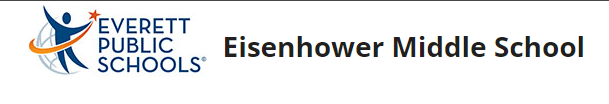 Click on the 7th to 8th Grade Registration link to see all registration materials:
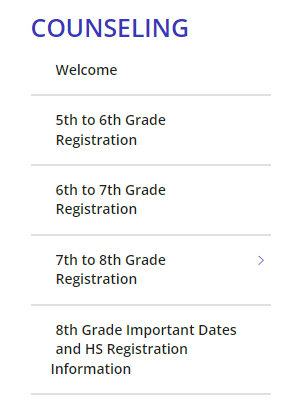 Class Choices in HAC
All students will be entering next year choices into Home Access Center (HAC) with Ms. Burdick during English classes.

March 4th – Ms. Stork
March 10th – Ms. Woodhouse

HAC will be open for course request changes until March 21st, 2025.

Please see Ms. Burdick if you have questions.
Call 425-385-7514
Email sburdick@everettsd.org
Selecting Courses in Home Access Center (HAC)HAC will be open for course request changes until March 21st, 2025.Go to everettsd.orgClick “Grades and More”
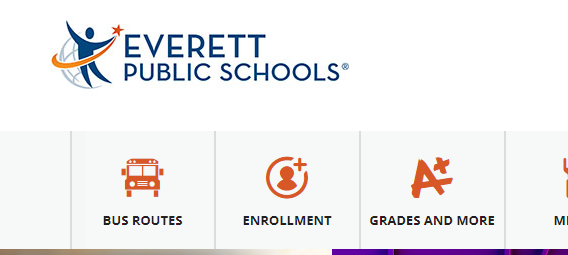 Home Access Center (HAC)
Log onto your device go to the Eisenhower Home page
Click on the A+ ‘Grades and More’ 
Click on the blue ‘Home Access Center’ button
Login
Click on ‘Classes’ 
On the left, click on the ‘Request’ tab
On the same row as No Department, click on the ‘edit’ button on the right
Check the boxes to choose your classes for next year
When done SAVE and then Exit.
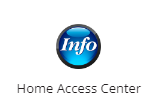 Log in using your school ID and password
Click on Classes, then the Request tab
1
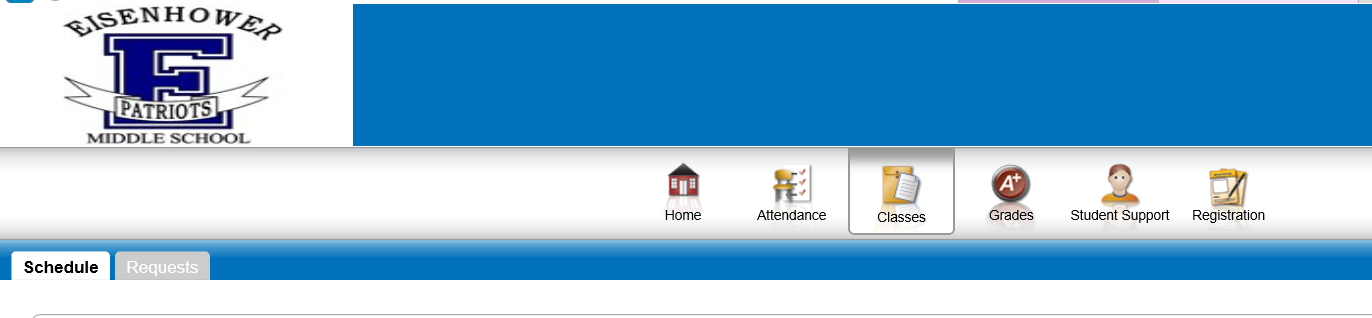 2
You need to select courses in 4 departments.
(Click on the Edit button to view courses.) 

Fine Arts, Science, Electives
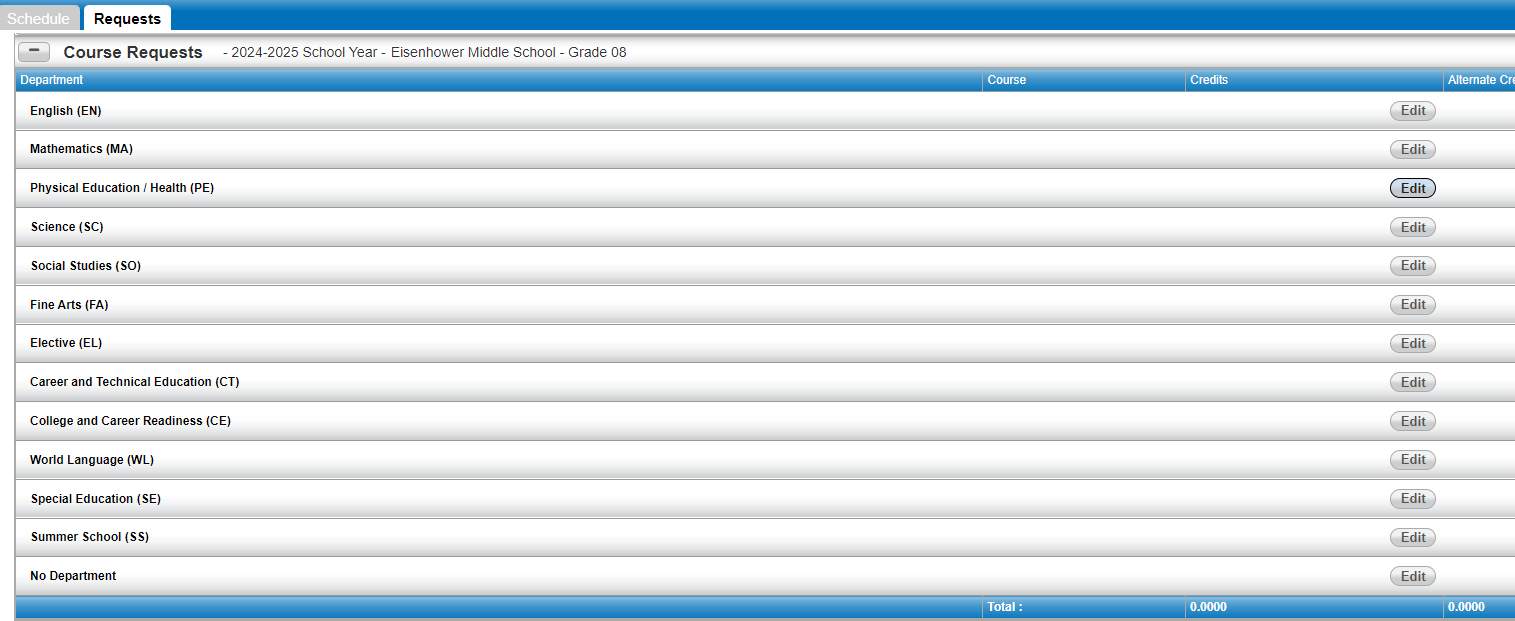 Ignore These
Science 1.  Choose Science 8 or Coordinated Science Honors2.  Click the box next to your choice and SAVE.
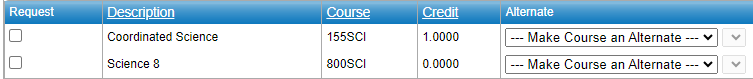 Fine Arts - Check the box next to your choice(s) and SAVE.
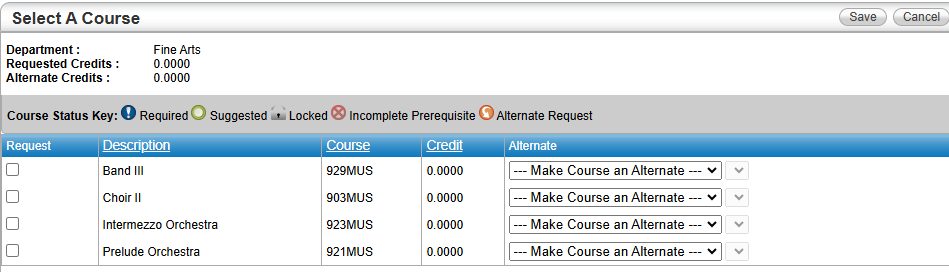 Electives

- Click the box next to your choices and SAVE.
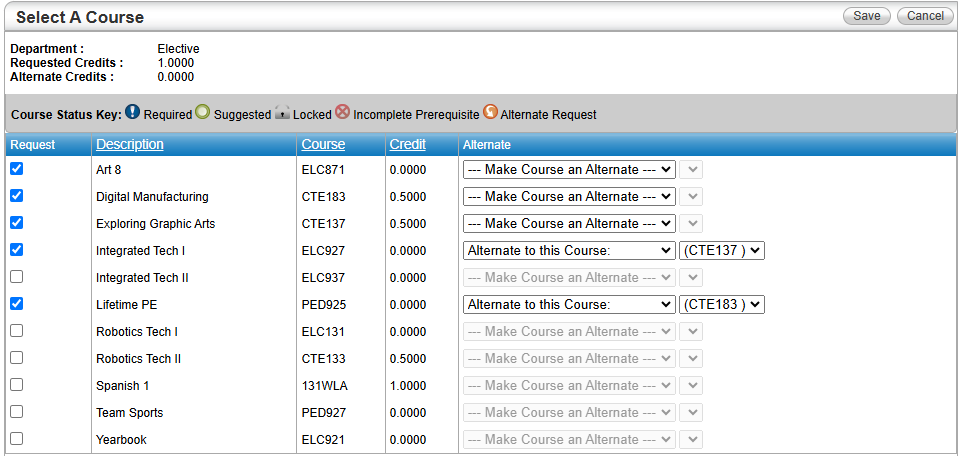 Questions?
HAC will be open for course request changes until March 21st, 2025.
If you have any questions about courses or registration, please send me an email.
sburdick@everettsd.org